✠VUI HỌC KINH THÁNH✠
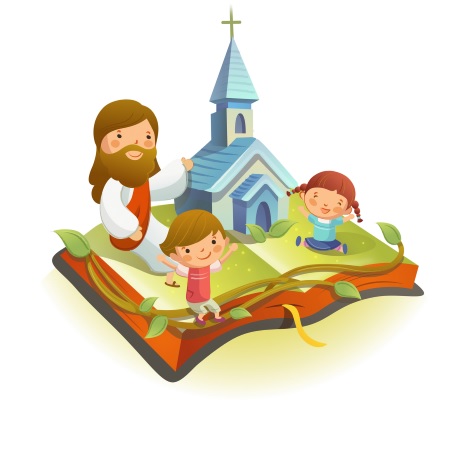 BÌNH AN
NIỀM VUI
CHÚA NHẬT LỄ CHÚA BA NGÔI - C
TIN MỪNG CHÚA GIÊSU THEO THÁNH GIOAN
Khi ấy, Đức Giê-su nói với các môn đệ rằng: “Thầy còn nhiều điều phải nói với anh em. Nhưng bây giờ, anh em không có sức chịu nổi.
Khi nào Thần Khí sự thật đến, Người sẽ dẫn anh em tới sự thật toàn vẹn. Người sẽ không tự mình nói điều gì, nhưng tất cả những gì Người nghe,
Người sẽ nói lại, và loan báo cho anh em biết những điều sẽ xảy đến.
Người sẽ tôn vinh Thầy, vì Người sẽ lấy những gì là của Thầy mà loan báo cho anh em.
Mọi sự Chúa Cha có đều là của Thầy. Vì thế, Thầy đã nói : Người lấy những gì là của Thầy mà loan báo cho anh em.” Đó là Lời Chúa
HÃY
TÌM
KIẾM
NƯỚC
CHÚA
TRƯỚC
MỌI
SỰ
NGƯỜI
SẼ
LO
CHO
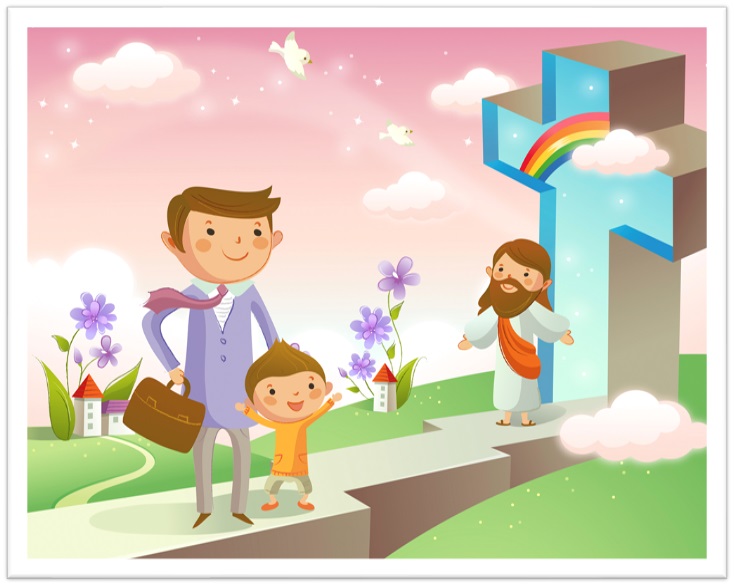 TÌM Ô CHỮ
HÀNG
 DỌC
1
2
3
4
5
6
3. “THẦY CÒN NHIỀU ĐIỀU PHẢI NÓI VỚI ANH EM. NHƯNG BÂY GIỜ, ANH EM KHÔNG CÓ SỨC … …”
1. KHI NÀO … … SỰ THẬT ĐẾN, NGƯỜI SẼ DẪN ANH EM TỚI SỰ THẬT TOÀN VẸN.
5. ĐỨC GIÊSU NÓI VỚI AI?
2. AI NÓI VỚI CÁC MÔN ĐỆ?
4. … … CHÚA GIÊ-SU KI-TÔ THEO THÁNH GIO-AN.
6. THẦN KHÍ SỰ THẬT SẼ DẪN ANH EM TỚI ĐIỀU GÌ TOÀN VẸN?
Học với Giê-su - Học cùng Giê-su
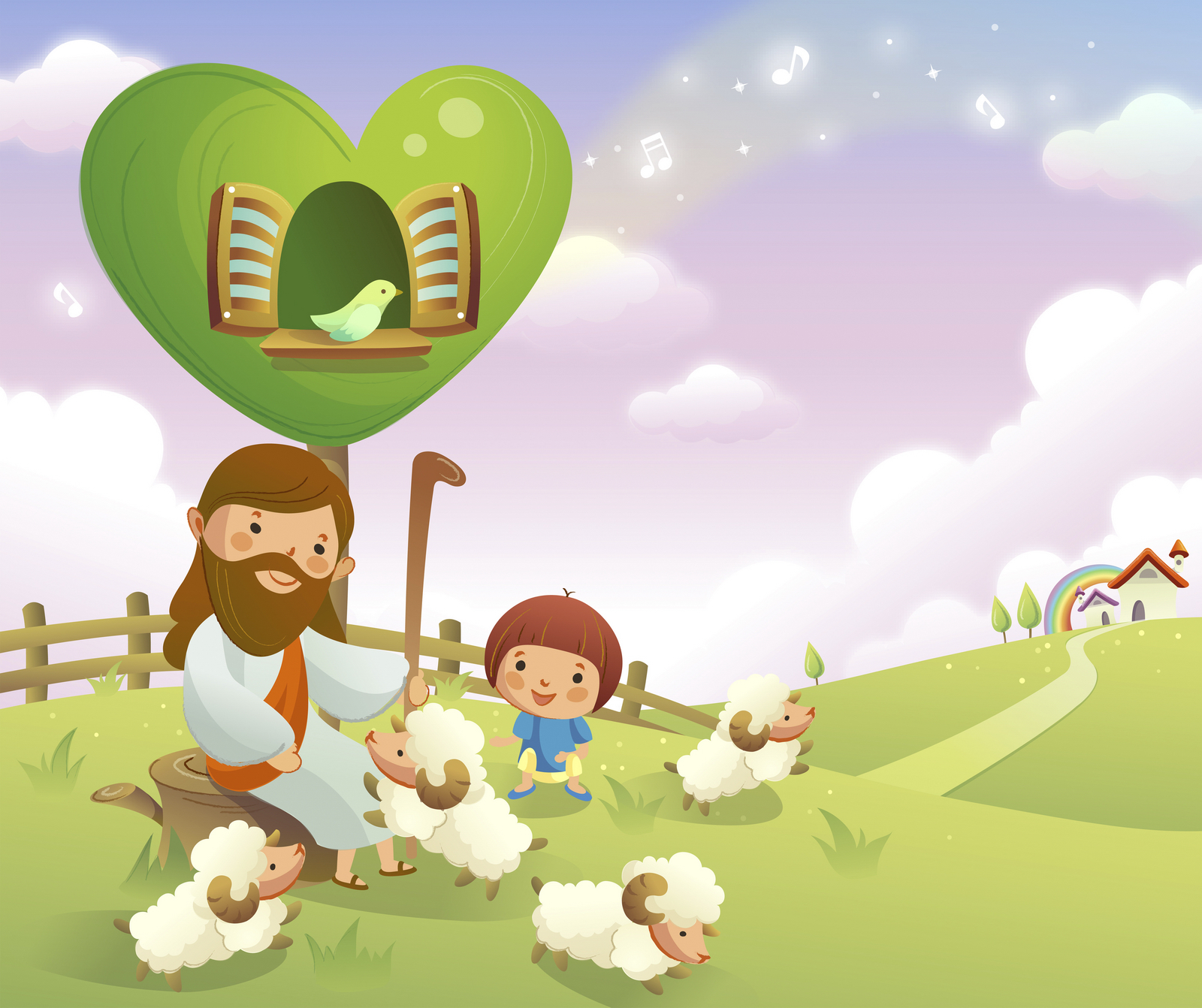 TRẮC NGHIỆM
1. AI ĐẾN SẼ DẪN ANH EM TỚI SỰ THẬT TOÀN VẸN?
C
A
B
D
Ngôn sứ Môsê.
Thần Khí Sự Thật.
Đức Giêsu.
Chúa Cha.
C
Thần Khí Sự Thật.
Đáp án
2. THẦN KHÍ SỰ THẬT SẼ DẪN ANH EM TỚI ĐIỀU GÌ?
C
A
B
D
Sự sống muôn đời.
Hạnh phúc vĩnh cửu.
Sự cứu độ của Thiên Chúa
Sự thật toàn vẹn.
Sự thật toàn vẹn.
B
Đáp án
3. THẦN KHÍ SỰ THẬT LOAN BÁO CHO ANH EM NHỮNG GÌ?
C
A
B
D
Những điều sẽ xảy đến.
Ngày phán xét của thế giới đang đến.
Sự phục sinh của Đức Giêsu.
Cuộc thương khó của Đức Giêsu.
Những điều sẽ xảy đến.
D
Đáp án
4. AI SẼ TÔN VINH ĐỨC GIÊSU?
C
A
B
D
Người Do thái.
Các thượng tế.
Thần Khí Sự Thật.
Các tông đồ.
Thần Khí Sự Thật.
A
Đáp án
5. ĐỨC GIÊSU NÓI : MỌI SỰ AI CÓ ĐỀU LÀ CỦA THẦY?
C
A
B
D
Các ngôn sứ.
Giáo Hội.
Chúa Thánh Thần.
Chúa Cha.
B
Chúa Cha.
Đáp án
THIẾU NHI YÊU CHÚA
ĐỂ NÊN MỘT TRONG TÌNH YÊU NHƯ BA NGÔI THIÊN CHÚA, THIẾU NHI LÀM GÌ ĐỂ GIA ĐÌNH LUÔN ĐẦY TRÀN TÌNH YÊU?